Personal Finance
A.1 Functions and role of money
The Function of Money
Unit of account
It allows us to place a monetary value on goods and services
 
Means of exchange
It allows us to trade
Businesses and customers can buy and sell goods and services using money

Store of value
It allows us to use it in the future as it keeps its value

Legal Tender
It is a legally recognised form of payments
Money is widely recognised and used for all sorts of transactions
Role of Money
Different people will have different attitudes to money. 
An individual may also change their attitude to money based on the situation they find themselves in. The role of money is affected by a wide number of factors, including those below:
Personal Attitudes – individuals will vary in their attitudes to risk and reward as well as saving and borrowing. 
Willing to take risk vs risk averse
You may be more likely to save your money than spend it.
You will also be influenced by your attitude to borrow, or if you are happy to buy goods and services on credit. 
Life stages
As you grow from childhood to adulthood your financial needs and attitudes change. 
Culture
Different cultures, affected by tradition, religion and ethical beliefs, will have different attitudes to money.
Role of Money
Life events
E.g. going to university, travelling abroad, getting married
External influences
Factors outside your control e.g. the state of the economy, decisions made by the government
Interest rates	
Low interest rates -> more willing to borrow or spend on credit
High interest rates -> incentive to save

Interest rate – the cost of borrowing or the reward for saving money
Financial Needs and Implications at different life stages
Complete the table on page 3 of your workbooks using page 117 of the textbook.
Planning expenditure
When planning expenditure, it is important to consider a number of common principals to avoid financial difficulties in the future.
To avoid getting into debt
To control costs
Avoid legal action and/or repossession
Remain solvent
Maintain a good credit rating
Avoid bankruptcy
To manage money to fund purchases
Generate income and savings
Set financial targets and goals
Provide insurance against loss or illness
Counter the effects of inflation
Planning expenditure - Debt
You should look to control costs to avoid getting into debt. 
Debt is expensive as interest will be charged on money owed. 
If debt are not paid or not paid on time, this will affect your credit rating. 
A poor credit rating will affect your ability to borrow in the future, in extreme cases, an individual may be declared bankrupt. 
To remain solvent you should set financial targets and goals that consider how much money you want to earn and place limits on how much you will spend. If you save some of your income, this can help generate future income as money saved will earn interest.
Planning expenditure -inflation
Inflation is a general rise in prices. This leads to the value of money falling. £10 today is worth less than £10 ten years ago. 

Expenditure now can help counter the effects of inflation.
 E.g if you spent £150,000 buying a house today, the value of the house would increase. If you left £150,000 in a savings account the amount would go up because of inflation but the spending power of the savings would go down.
Key Terms
Debt: money owed

Credit rating: a score given to individuals on how likely they are to repay debts based upon their previous actions

Bankrupt: when an individual or organisation legally states its inability to repay debts

Solvent: the ability to meet day-to-day expenditure and repay debts

Expenditure: the amount of money you need to cover all your expenses/outgoings

Inflation: a general rise in prices -this leads to the value of money falling
Class Discussion
What are the benefits of planning?
What are the risks of NOT planning?
Benefits of Planning
Careful planning will help to ensure you have money to meet future financial needs
 A good credit rating means you will be able to borrow money
Money not spent on essentials can be saved and earn interest to generate income
Savings can be used to fund purchases or to pay for unexpected expenses
The risks of not planning
Failure to control expenditure may mean you are at risk of
 Getting into debt 
Unable to make loan repayments
 Having legal action taken against you 
Poor credit rating, which affects your ability to borrow
Not being able to save for the future
Research Questions
Answer the questions in your workbooks using the links on GoL
Exam Style Question
Give two functions of money:					(2 marks)
Exam Style Question
Household debt is at its highest level in a decade. Many families are struggling to pay back money they have borrowed. Shekemi has recently taken out a loan for a new car but is worried that she might not be able to keep up the repayments. 

Discuss why it is important for Shekemi to avoid getting into unmanageable debt.            (6 marks)
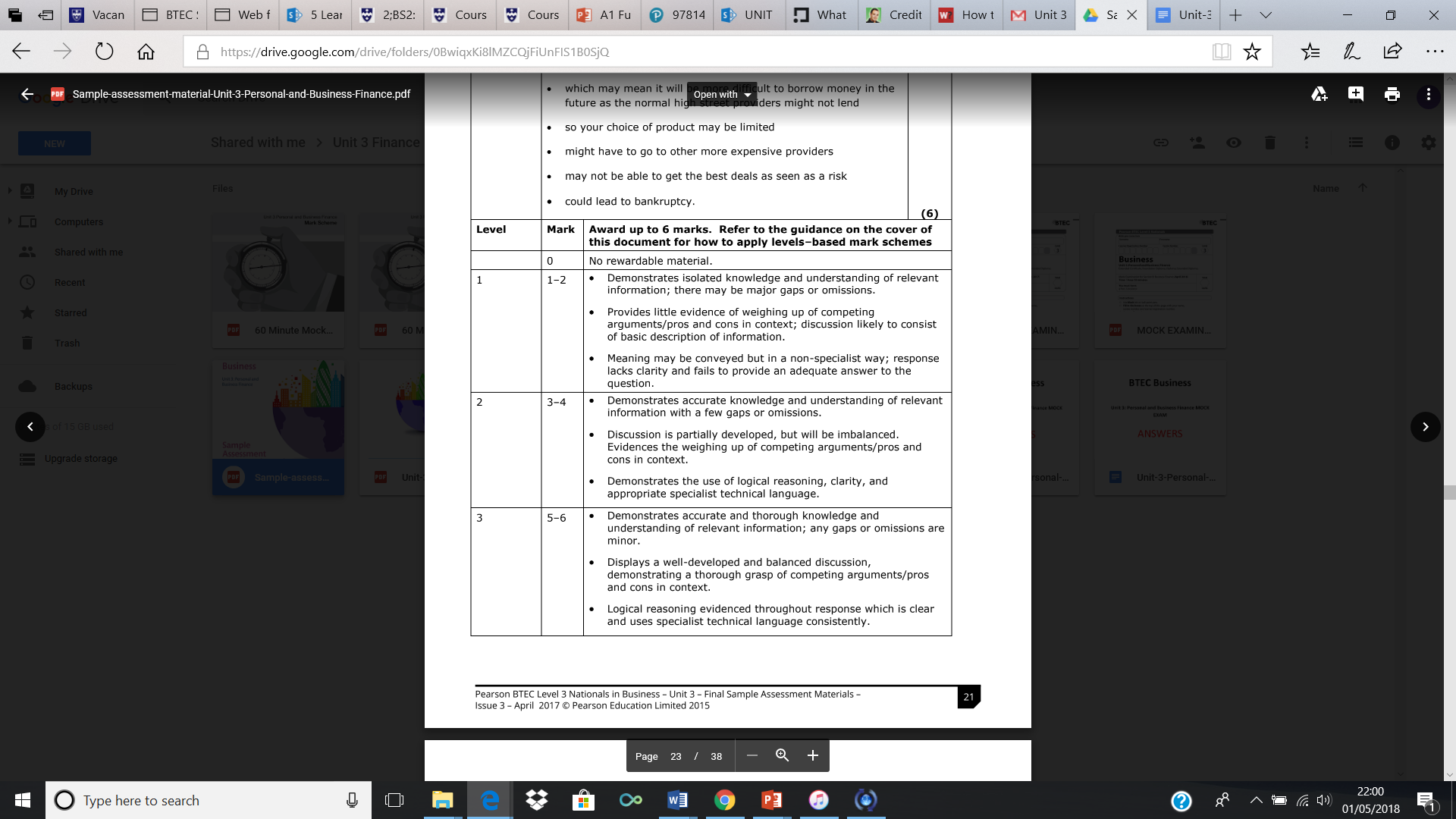 6 Mark question mark scheme.
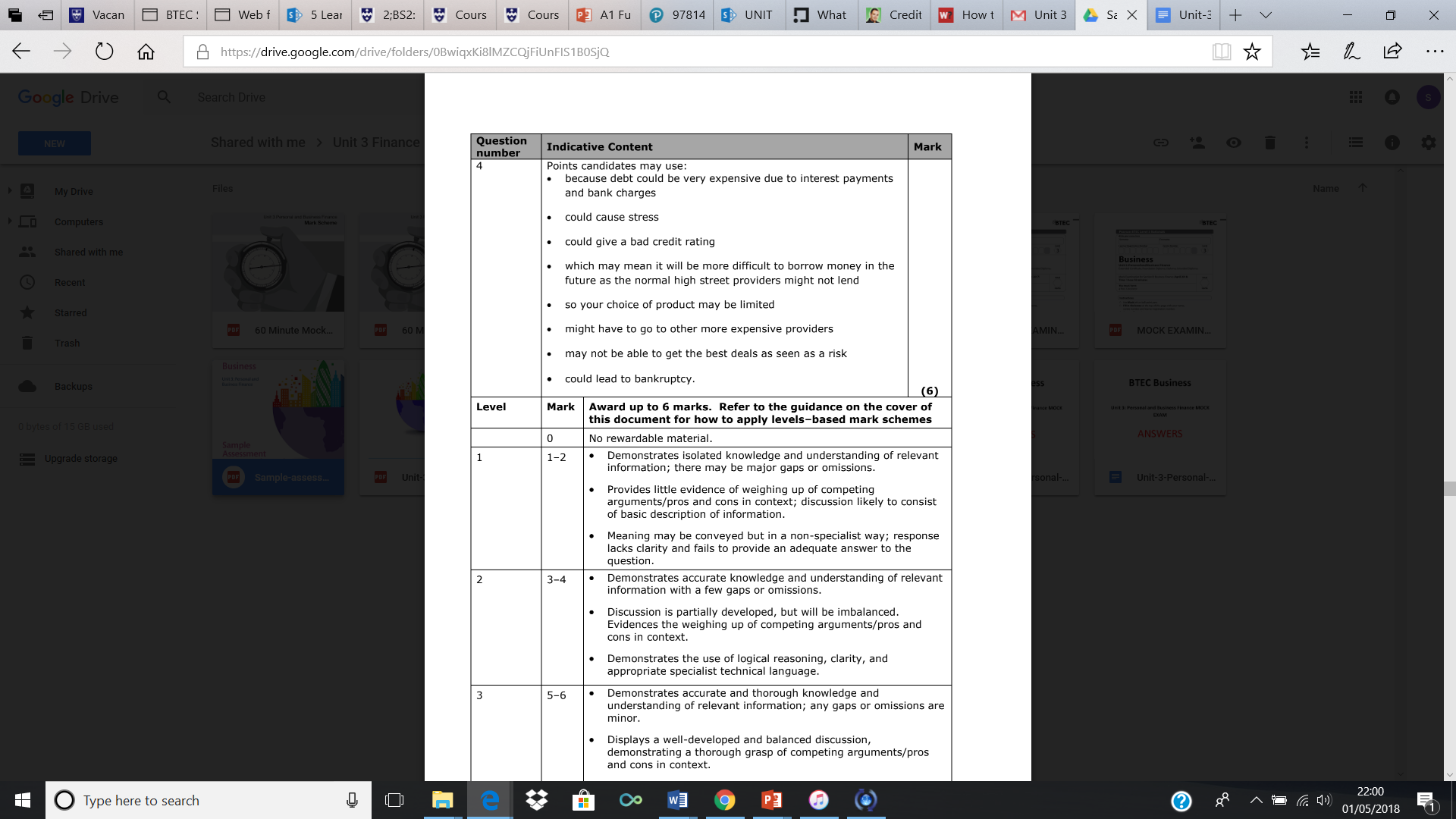